Инструменты финансовой поддержки поставщиков – субъектов МСП АО «МСП Банк»
1
Кредитная поддержка субъектов МСП в рамках базовых кредитных продуктов
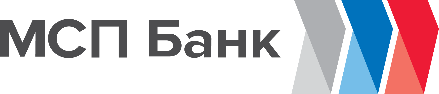 #финансы_мсп
Оборотное кредитование
Инвестиционное кредитование
Меры поддержки
Меры поддержки
финансирование инвестиций
для приобретения, реконструкции, модернизации, ремонта основных средств
для строительства зданий и сооружений производственного назначения
пополнение оборотных средств
финансирование текущей деятельности (включая выплату заработной платы и прочие платежи, за исключением уплаты налогов и сборов)
финансирование участия в тендере (конкурсе)
от 30 млн до 2 млрд рублей
сумма
от 10 млн до 2 млрд рублей
сумма
до 36 месяцев
срок
до 120 месяцев
срок
от 11,25**% годовых
ставка
от 11,25**% годовых
ставка
Контрактное кредитование
Рефинансирование
Меры поддержки
Меры поддержки
пополнение оборотных средств на цели финансирование расходов, связанных с исполнением контракта в рамках федеральных законов № 223-ФЗ и №44-ФЗ,№185-ФЗ (ППРФ №615).
рефинансирование кредитов  (займов), выданных другими кредитными организациями на оборотные и инвестиционные цели
Кредитная линия с лимитом выдачи
Кредитная линия с лимитом задолженности
Форма кредита
от 10 млн до 2 млрд рублей
сумма
на оборотные цели до 36 месяцев
на инвестиционные до 84 месяцев
от 10 млн до 2 млрд рублей
сумма
срок
до 36 месяцев
срок
от 11,25**% годовых
ставка
от 11,25**% годовых
ставка
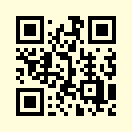 более подробная информация доступна по ссылке
При отсутствии возможности оформления в залог права требования по контракту/ам:
размер и вид обеспечения устанавливается решением УОБ.
** при наличии субсидирования
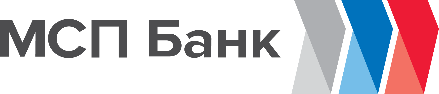 Гарантийная поддержка
гарантии в рамках федеральных законов №44-ФЗ №223-ФЗ №185-ФЗ
#гарантии_мсп
Преимущества:
до 1 млрд рублей
сумма
Сокращенные сроки рассмотрения заявок
Автоматизированная система  выдачи электронных банковских гарантий
Оформление через интернет
До 30 млн рублей — без обеспечения
Открытие расчетного счета не требуется
Предварительное решение по 2 документам
гарантия до 5 млн рублей  до 24 часов
гарантия от 5 млн  до 100 млн рублей до 2 рабочих дней
от 100 млн до 500 млн рублей до 5 рабочих дней
срок рассмотрения
стоимость
Кредитная поддержка субъектов МСП в рамках базовых кредитных продуктов
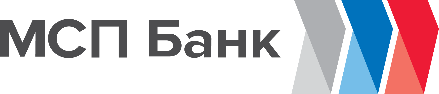 #финансы_мсп
Экспресс-поддержка (экспресс-оборотный, экспресс-инвест)
Кредитная поддержка самозанятых
Меры поддержки
Меры поддержки
Цель кредитования*
Цель кредитования
на развитие предпринимательской деятельности
На пополнение оборотных средств
финансирование инвестиций
на развитие предпринимательской деятельности
от 50 тыс. до 5 млн рублей
сумма
требования к получателю поддержки:
до 36 месяцев (включительно)
срок
Субъект МСП – юридическое лицо (распространяется только на юридические лица с организационно правовой формой – ООО (за исключением ООО, участником/учредителем которого с долей участия 25% и более в уставном капитале Субъекта МСП является юридическое лицо, одновременно являющееся акционерным обществом).
Доход от текущей деятельности заемщика покрывает расходы на обслуживание и погашение кредита.
Срок регистрации Заемщика на дату подачи заявки не менее 12 месяцев
от 11,00**% годовых
ставка
Рефинансирование кредитов самозанятых
Меры поддержки
рефинансирование кредитов самозанятых, направленных на развитие предпринимательской деятельности, на сумму не более суммы рефинансируемого кредита/ов (займа/ов) по данным БКИ.
Для юридических лиц с рейтингом ААА:  от 50 тыс. до 30 млн. рублей (включительно)
Для иных заемщиков: от 50 тыс. до 10 млн. рублей (включительно)
сумма
от 50 тыс. до 1 млн рублей
до 36 месяцев
сумма
срок
от 10,25**% годовых
до 36 месяцев (включительно)
срок
ставка
Поручительство АО «Корпорация» «МСП»  в размере 50% от суммы кредита для Заемщиков 
Погашение кредита – ежемесячные аннуитетные платежи.
Поручительство ЮЛ – обязательно.
Поручительство ЮЛ – не требуется при одновременном соблюдении следующих условий:
Среднесписочная численность работников заемщика не менее 5 человек
Заемщиком оплачено налогов не менее 1 млн рублей за предыдущий год
от 11,00**% годовых
ставка
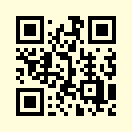 более подробная информация доступна по ссылке
** при наличии субсидирования
* В зависимости от продукта
Кредитная поддержка субъектов МСП в рамках продуктов прямого кредитования
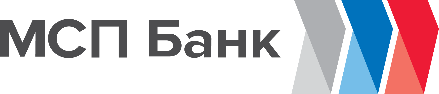 #финансы_мсп
Экспресс кредит на исполнение контракта
от 500 тыс. до 10 млн. рублей (включительно)
сумма
Меры поддержки
Цель кредитования:
до 36 месяцев
срок
Пополнение оборотных средств на цели финансирования расходов, связанных с исполнением Заемщиком контракта/контрактов но не более 70% от суммы контракта, указанной на сайте zakupki.gov.ru (либо в СПАРК, Контур Фокус, на электронной площадке для торгов, где осуществляются закупочные процедуры, либо в копии контракта, предоставленного Заемщиком, либо в письме заказчика с указанием параметров планируемого к заключению контракта), предусмотренного контрактом
ключевая ставка ЦБ РФ + 9% годовых (Ставка при открытии расчетного счета в Банке и переводе оборотов ключевая ставка ЦБ РФ + 8% годовых)
ставка
Требования к получателю поддержки:
Субъект МСП –юридическое лицо (распространяется только на юридические лица с организационно правовой формой – ООО (за исключением ООО, участником/учредителем которого с долей участия 25% и более в уставном капитале Субъекта МСП является юридическое лицо, одновременно являющееся акционерным обществом);
Срок регистрации Заемщика на дату подачи заявки – не менее 12 месяцев;
Опыт исполнения (соисполнения – для субподрядчиков) субъектом МСП (в качестве исполнителя или субподрядчика) контрактов (договоров, соглашений) –  Не менее двух полностью исполненных контрактов за весь период деятельности Субъекта МСП. В подтверждение опыта исполнения контрактов учитывается опыт исполнения контрактов в рамках 44-ФЗ и/или 223-ФЗ (в том числе субподрядные договоры) и/или 185-ФЗ (ППРФ №615).
Наличие заключенного контракта или документального подтверждения победы Субъекта МСП в конкурсе на выполнение контракта;
Преимущества:
по паспорту
без залога
возможность досрочного погашения кредита без комиссии
принятие решения за 72 часа
Обеспечение:
Поручительство ЮЛ – не требуется при одновременном соблюдении следующих условий:
Среднесписочная численность работников заемщика не менее 5 человек
Заемщиком оплачено налогов не менее 1 млн рублей за предыдущий год
бесплатное зонтичное поручительство КМСП в размере 50% от суммы кредита
Льготное кредитование субъектов МСП в рамках совместной программы 1764 и ПСК
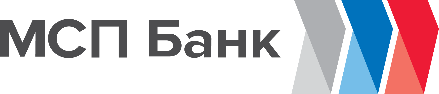 #финансы_мсп
Базовый продукт «Экспресс поддержка»
Допустимые отрасли:
Цель кредитования
Обрабатывающее производство, в том числе производство пищевых продуктов
 Первичная и последующая (промышленная) переработка
сельскохозяйственной продукции, в том числе в целях обеспечения импортозамещения и развития несырьевого экспорта
Транспортировка и хранение
Деятельность гостиниц
Деятельность профессиональная, научная и техническая
Инвестиционные цели – кредиты для создания и/или приобретения (сооружения, изготовления, достройки, дооборудования, реконструкции, модернизации и технического перевооружения) основных средств (включая строительство, реконструкцию, модернизацию объектов капитального строительства, в том числе выполнение инженерных изысканий, подготовку проектной документации для их строительства, реконструкции, модернизации)
от 50 млн до 200/500 млн и 2 млрд руб.
для микро/малых и средних предприятий
сумма
Требования к получателю поддержки:
Включен в единый реестр субъектов малого и среднего предпринимательства
Срок регистрации на дату подачи заявки не менее 12 месяцев (не распространяется на SPV)
Не осуществляет подакцизную деятельность и добычу/реализацию полезных ископаемых
Вид деятельности относится к приоритетным в рамках 1764 и ПСК (приложение №2 Программы ПСК)
Не входит в группу с компаниями крупного бизнеса
Не применяются процедуры несостоятельности (банкротства)
до 10 лет (льготный период – 5 лет. В течении первых 3 лет ставки 2,5-4%, затем 2 года ставка программы 1764, действующая на момент подписания договора)
срок
5/3,5% годовых
для микро и малых/средних предприятий
ставка
Обеспечение по кредиту
обсуждается индивидуально
большой выбор инструментов, в том числе в виде государственных гарантий и гарантий Корпорации МСП
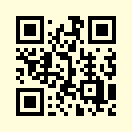 более подробная информация доступна по ссылке
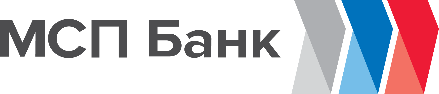 Промышленная ипотека
#финансы_мсп
Данная программа действует в рамках Постановления Правительства РФ №1570 от 06.09.2022 года
Цель кредитования
до 500 млн руб.
сумма
приобретение объектов недвижимого имущества (в том числе объектов незавершенного строительства);
реконструкция и (или) модернизация объектов недвижимого имущества, приобретаемых заемщиком в целях осуществления промышленного производства (включая подготовку проектной документации);
реконструкция и (или) модернизация объектов недвижимого имущества, принадлежащих заемщику, не используемых в целях осуществления промышленного производства, для последующего использования в целях осуществления промышленного производства (включая подготовку проектной документации);
строительство объектов недвижимого имущества в целях осуществления промышленного производства (включая подготовку проектной документации);
до  10 лет Льготная ставка действует в течение 7 лет с даты заключения договора
срок
3 % годовых для технологических компаний;
5 % годовых для иных заемщиков;
ставка
Требования к проекту:
Обязателен залог приобретаемого объекта недвижимого имущества
Обязательно использование не менее 50% площади объекта недвижимого имущества для промышленного производства в течение срока действия кредитного договора с даты, не позднее чем через 3 календарных года с даты заключения кредитного договора
По кредиту на модернизацию Объектов обязательно увеличение общего годового объема производства и реализации промышленной продукции заемщиком на ≥50% до истечения 2 лет со дня завершения инвестиционной фазы (модернизации Объектов) в соответствии со сроком, указанным в кредитном договоре, по сравнению с календарным годом, предшествующим году заключения кредитного договора
Кредитный договор предусматривает предоставление кредита по льготной ставке в пределах стоимости 1 кв. м площади:
- для приобретаемых Объектов: ≤ 75 тыс рублей (в г. Москва, Московская обл., г. Санкт-Петербург) / ≤ 50 тыс рублей (в иных субъектах РФ)
- для строящихся/ реконструируемых/ модернизируемых Объектов ≤ 90 тыс рублей.
Портрет заемщика:
Заемщик - субъект деятельности в сфере промышленности, вид экономической деятельности которого относится к разделу "C" Общероссийского классификатора видов экономической деятельности, за исключением юридических лиц и индивидуальных предпринимателей, осуществляющих хозяйственную деятельность в сфере добычи и торговли сырой нефтью, природным газом, производства и торговли жидким топливом, производства и торговли табачными изделиями и алкогольной продукцией
Технологическая компания - юридическое лицо, получившее не позднее чем за 5 лет до даты заключения кредитного договора поддержку со стороны института инновационного развития в форме финансового обеспечения или в иных формах предоставления поддержки инновационной деятельности
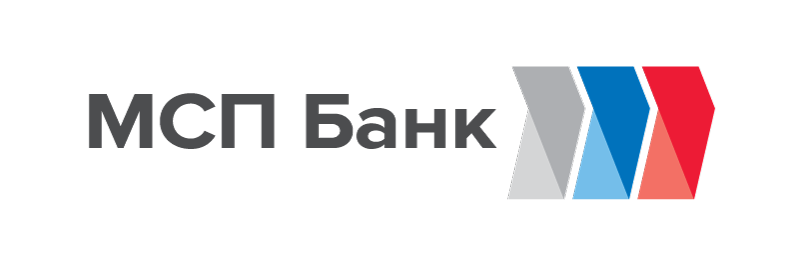 Спасибо за внимание!
Консультации:  
Вагин Александр г. Тюмень
сот. 8 905 820 3789, электронный адрес: vagin@mspbank.ru

www.mspbank.ru